Мнемотехника – как одна из эффективных и творческих методик в развитии речи детей.
Подготовила: Немчинова Ирина Викторовнавоспитатель МБДОУ д/с №2 «Ромашка»г.Данков2021 г.
Что такое мнемотехника?
Мнемотехника – это техника развития памяти. 
Мнемотехника представляет собой совокупность правил и приёмов, облегчающих запоминание сохранение и воспроизведение информации.
С помощью мнемотехники можно     решать  следующие задачи:
Развивать связную речь;
 Развивать у детей умение с помощью графической  аналогии;
 Понимать и рассказывать знакомые сказки, стихи;
Обучать детей правильному звукопроизношению;
Развивать у детей сообразительность, умение сравнивать, выделять существенные признаки;
Развивать у детей психические процессы: мышление, внимание, воображение, память .
Мнемотехника строится от простого к сложному:
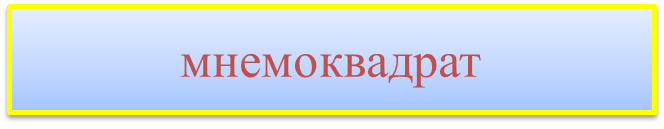 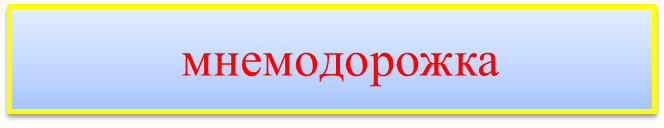 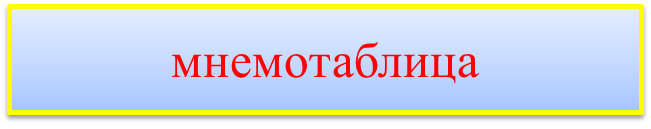 Мнемоквадрат -   одиночное изображение, которое обозначает одно слово, словосочетание или простое предложение.
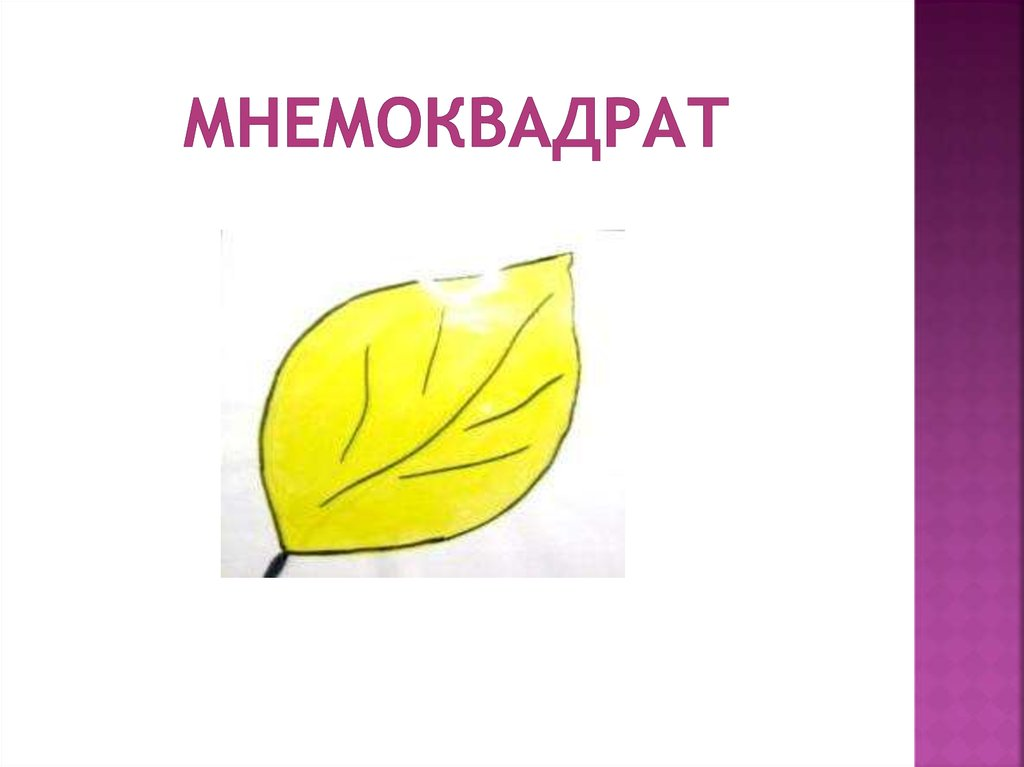 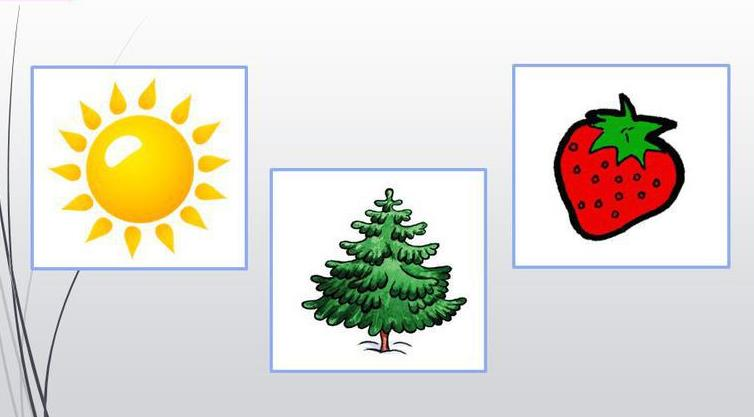 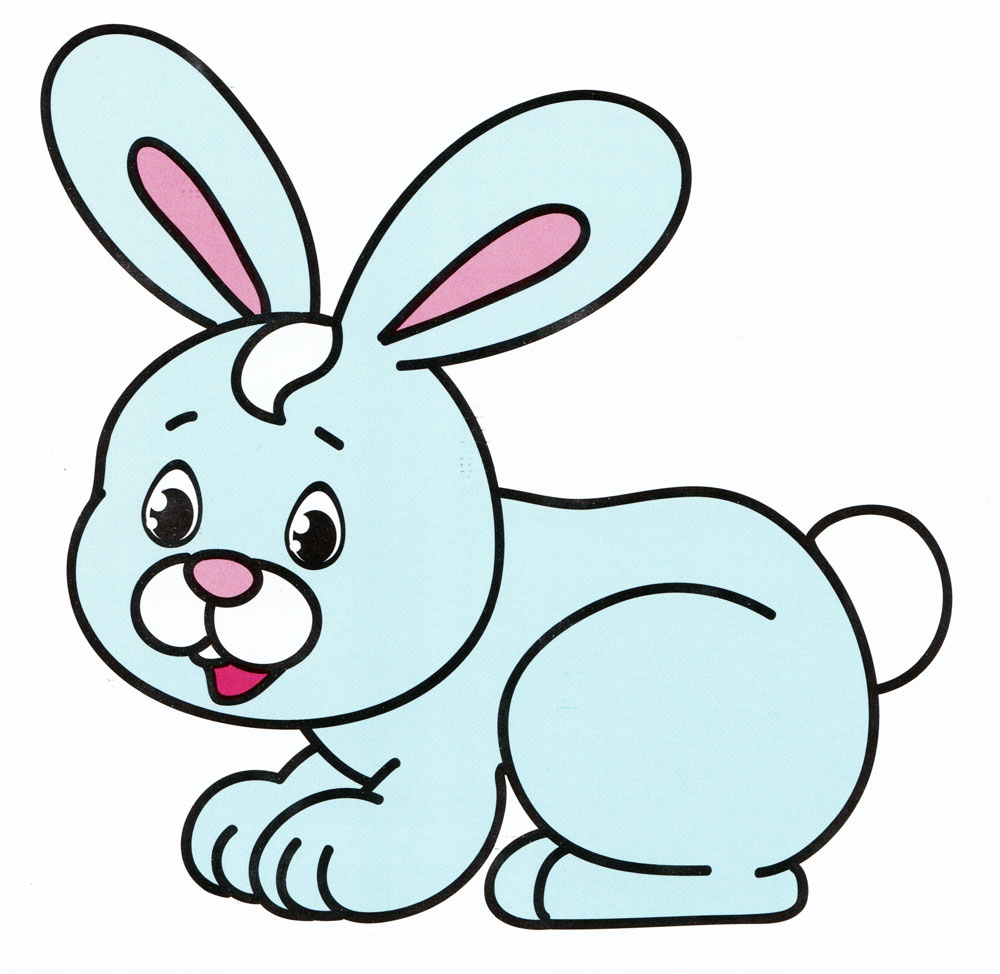 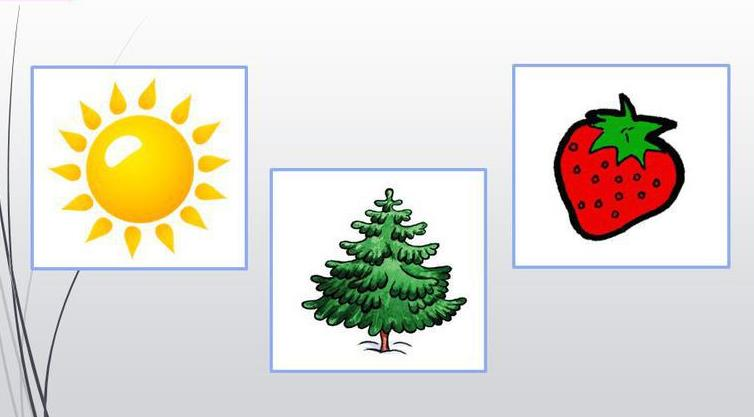 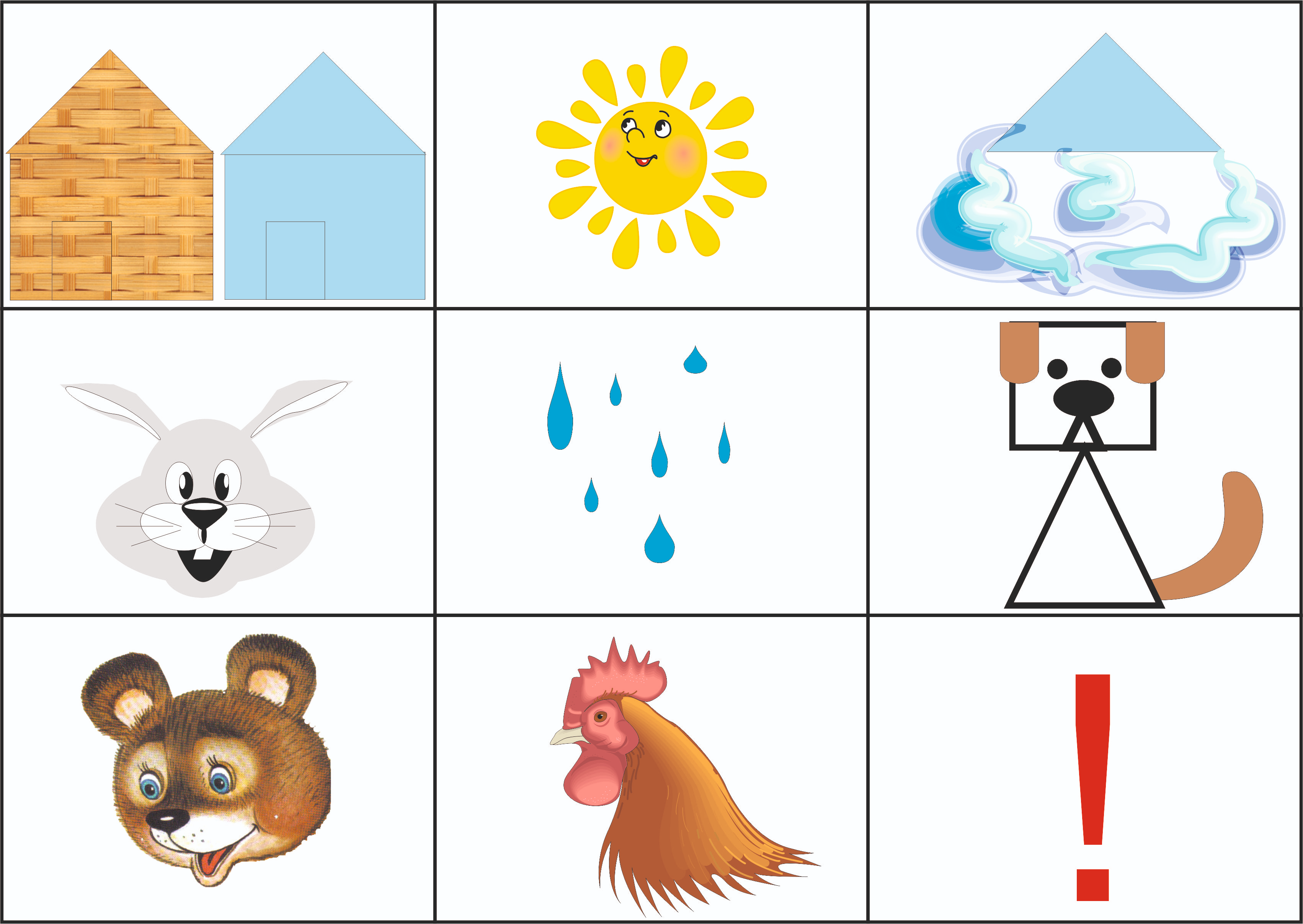 Мнемодорожка – ряд картинок (3-5), по которым можно составить небольшой рассказ в 2 - 4 предложения.
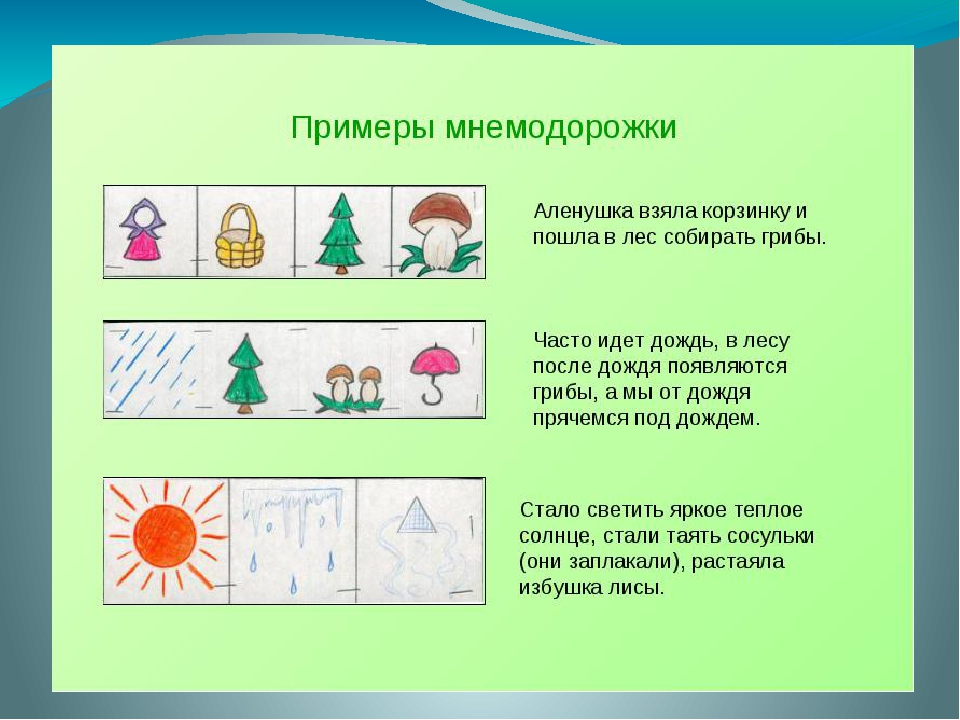 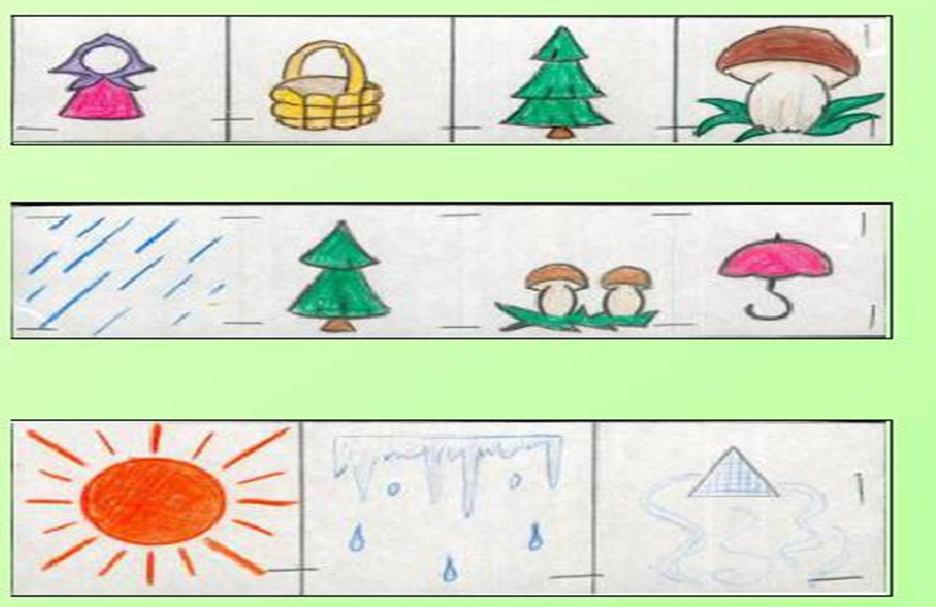 Мнемотаблица – это целая схема, в которую заложен текст ( рассказ, стих, сказка и т. п.)
Что дает мнемотехника ?
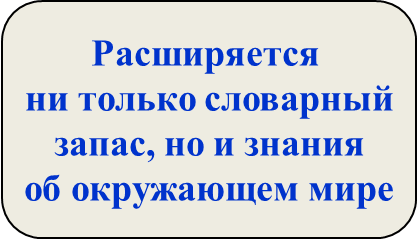 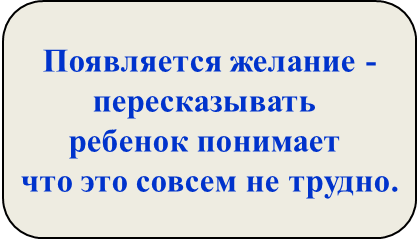 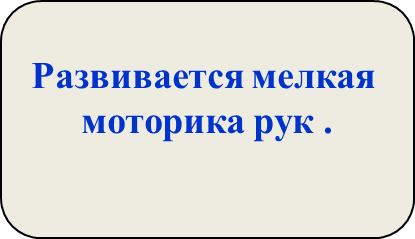 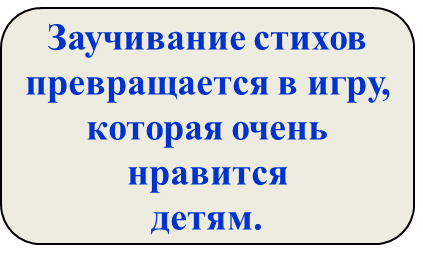 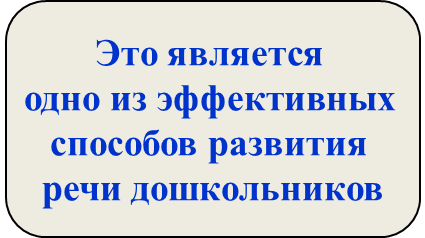 Мнемотаблицы, отображающие последовательность действий.
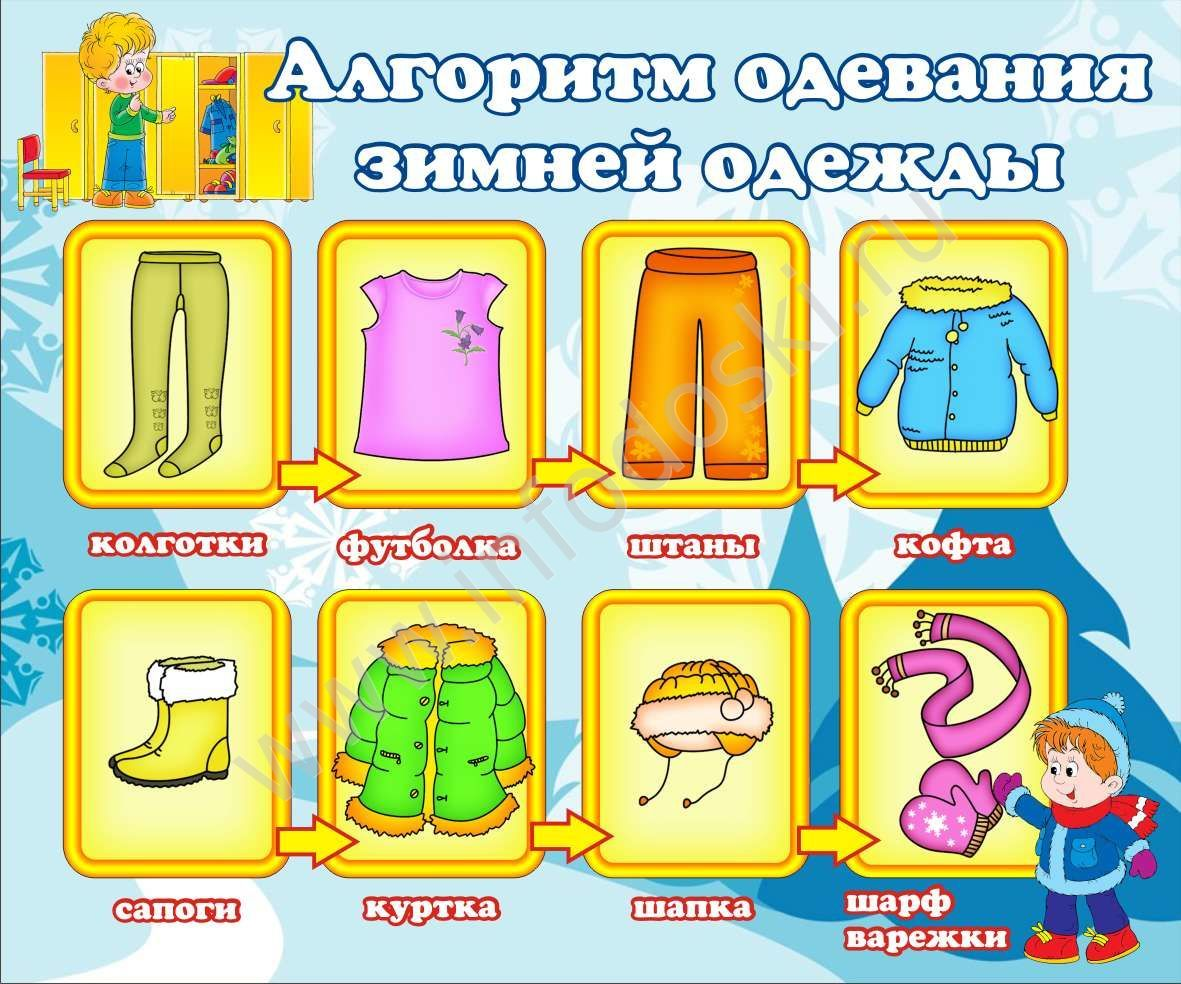 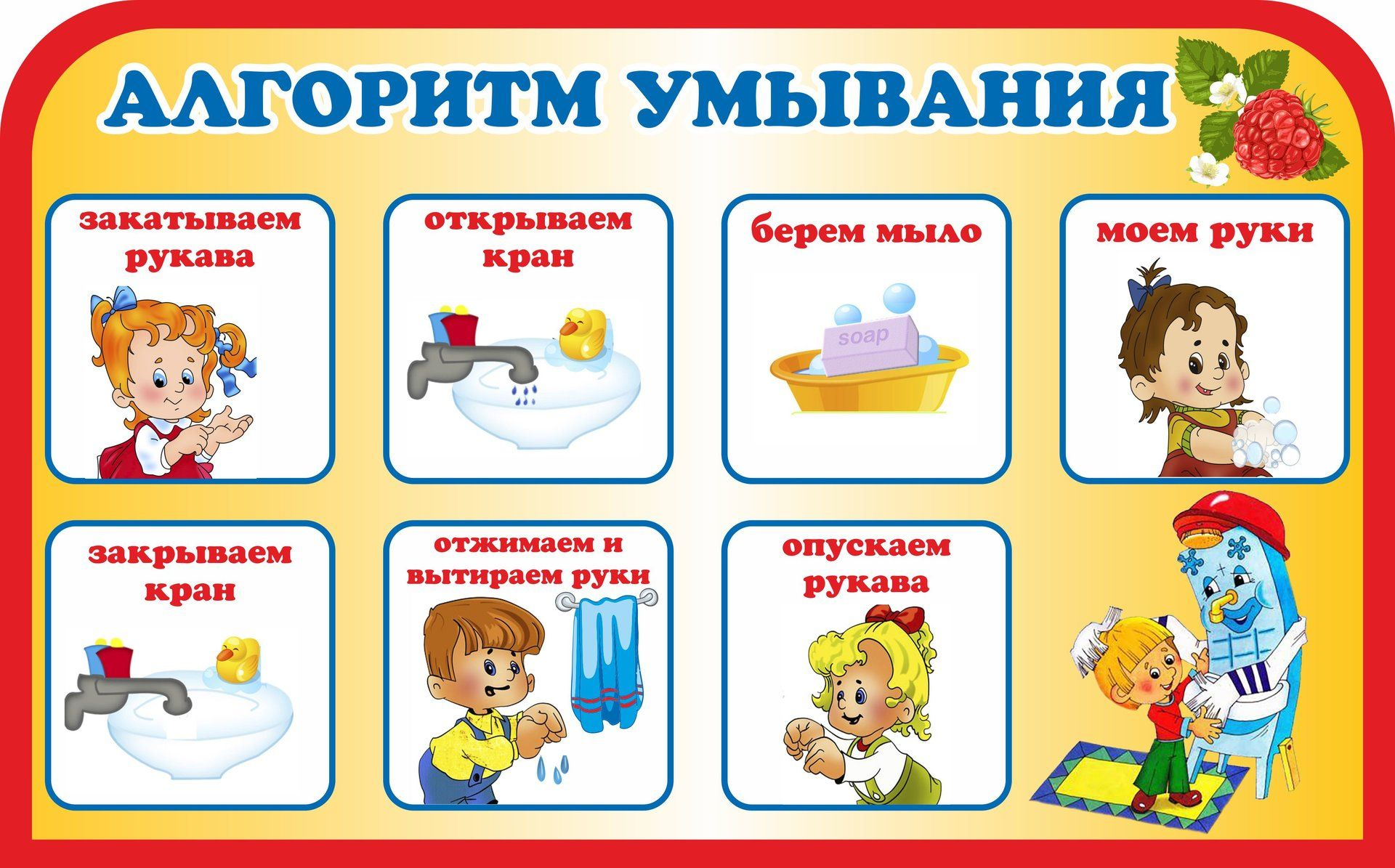 Отгадывание загадок
Отгадывание загадок
Отгадывание загадок
Проговаривание чистоговорок
Проговаривание скороговорок
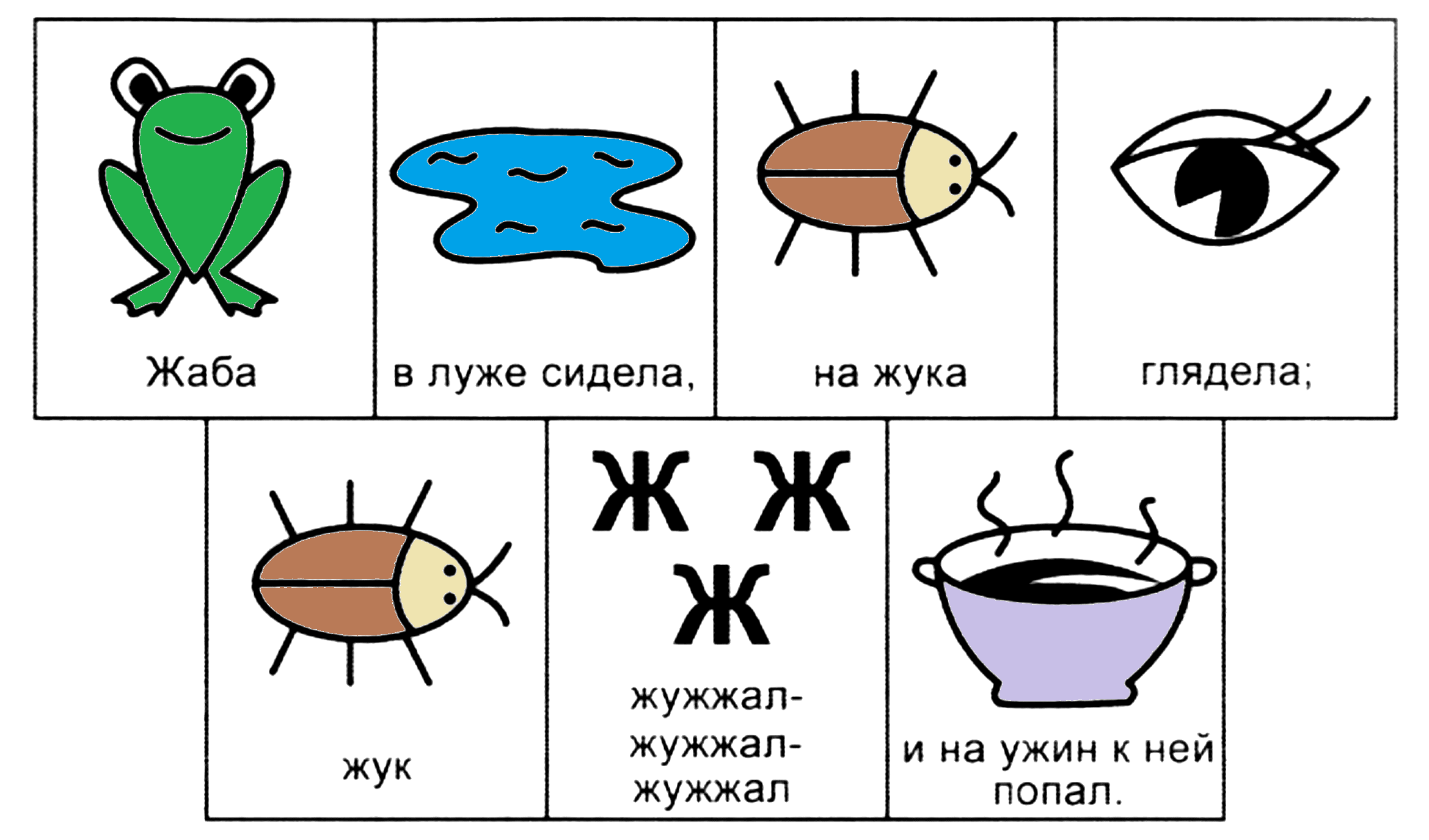 Заучивание потешек
Заучивание стихотворения
Рассказывание сказки
Учите ребенка каким-нибудь неизвестным ему пяти словам  - он будет долго и напрасно мучиться , но свяжите двадцать таких, слов с картинками ,и он их усвоит на лету.
                           К.Д. Ушинский
Спасибо за внимание!